Femke
By Femke et al.
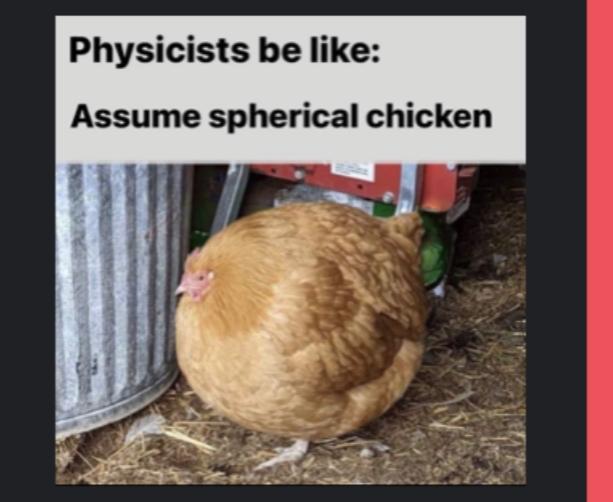 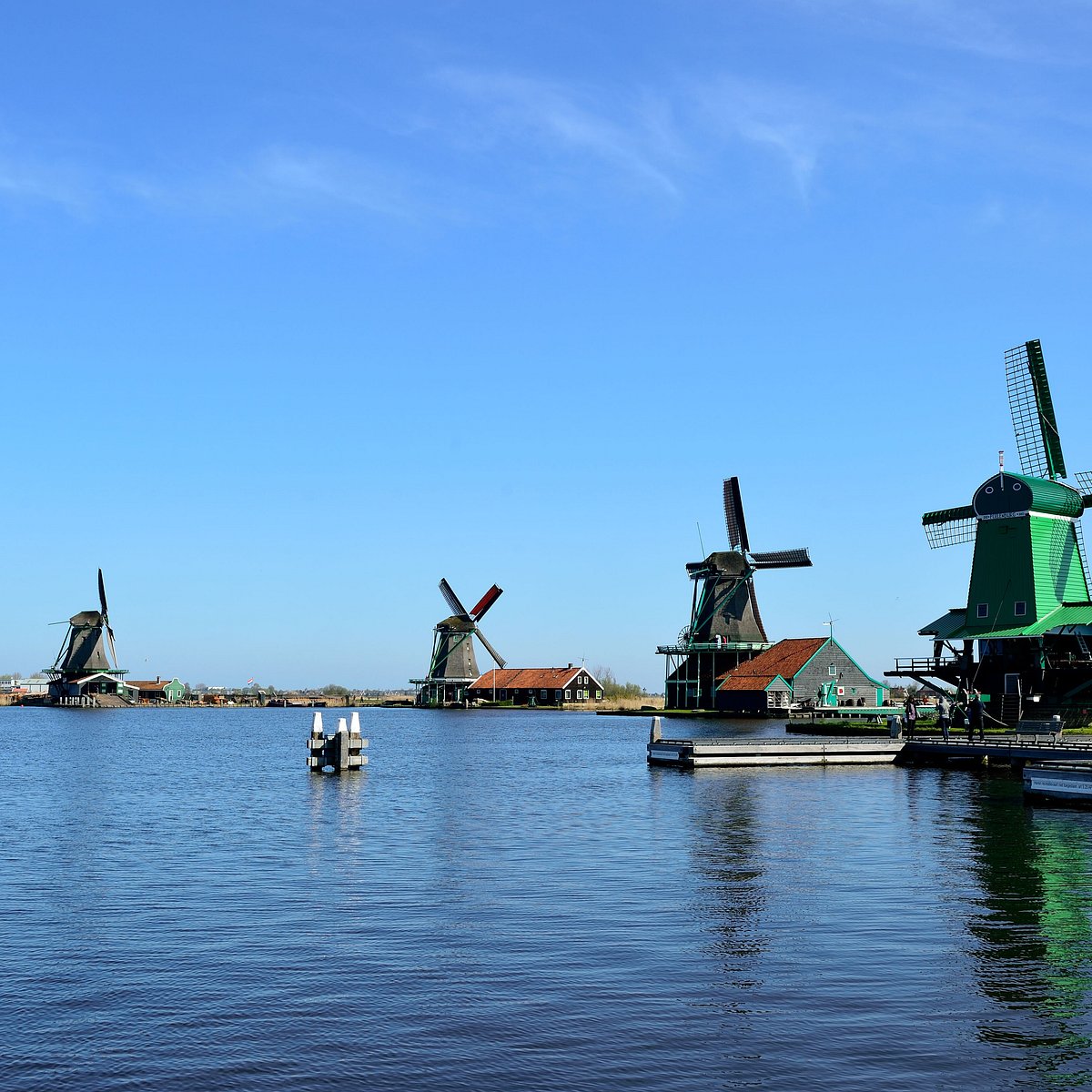 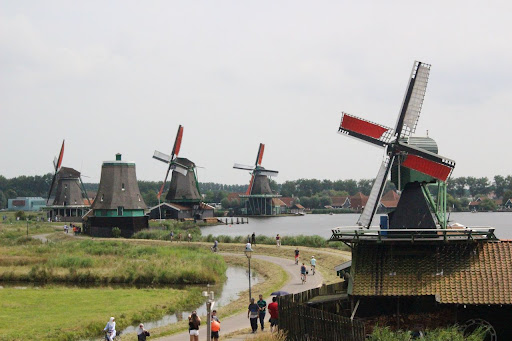 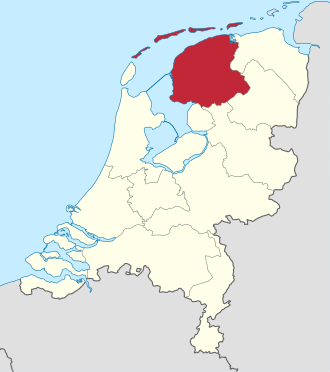 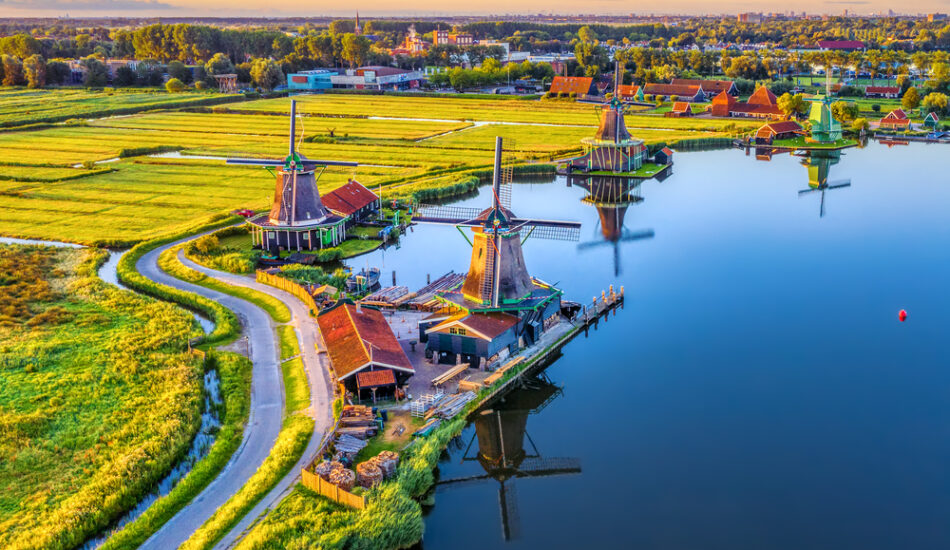 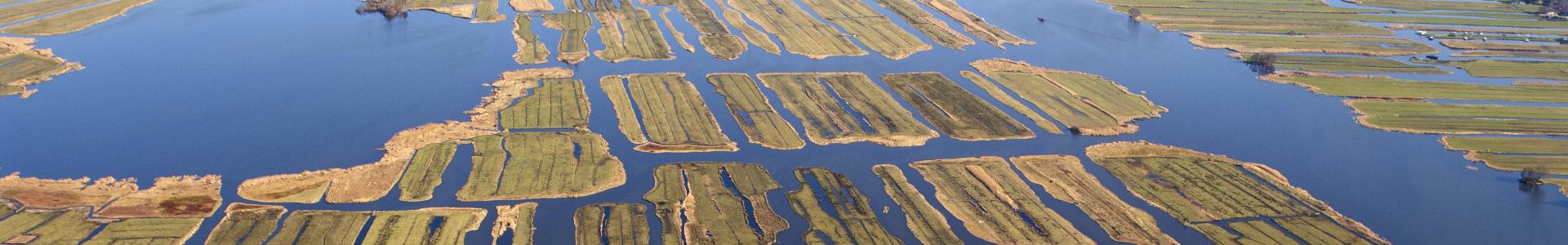 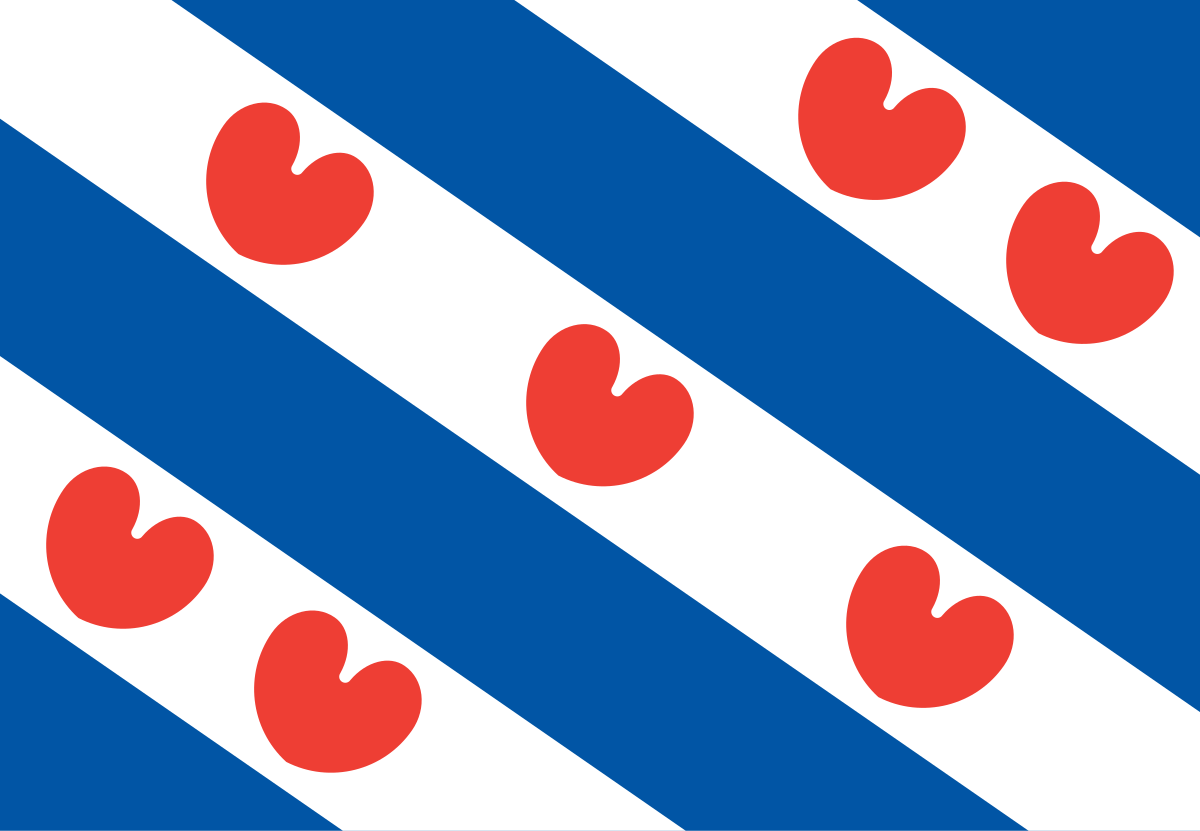 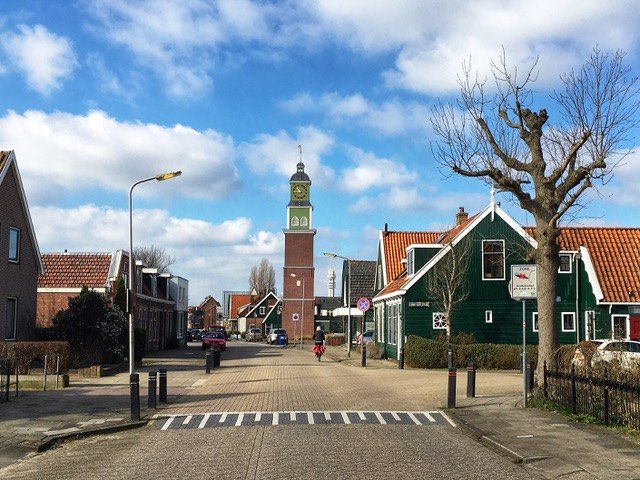 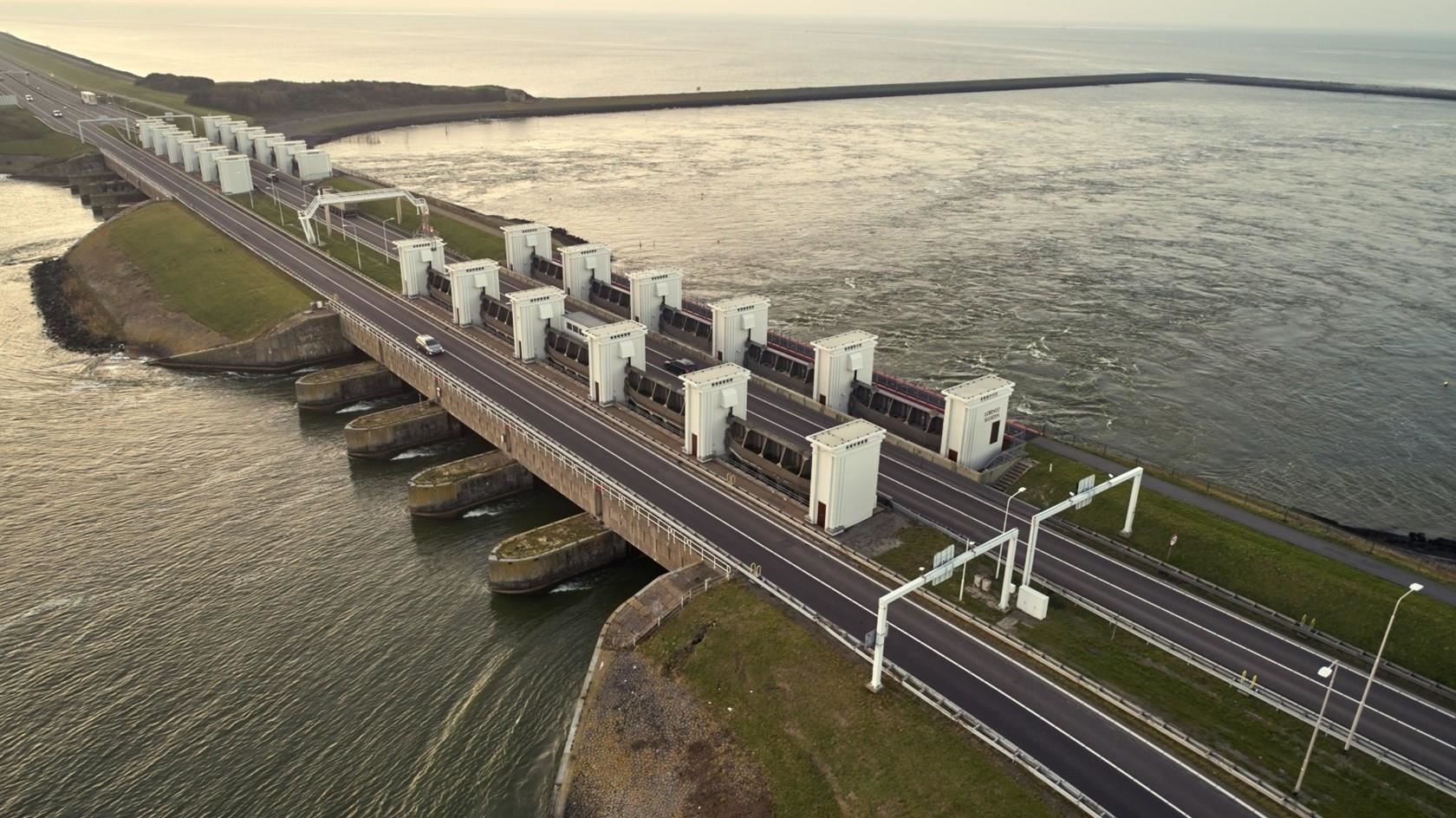 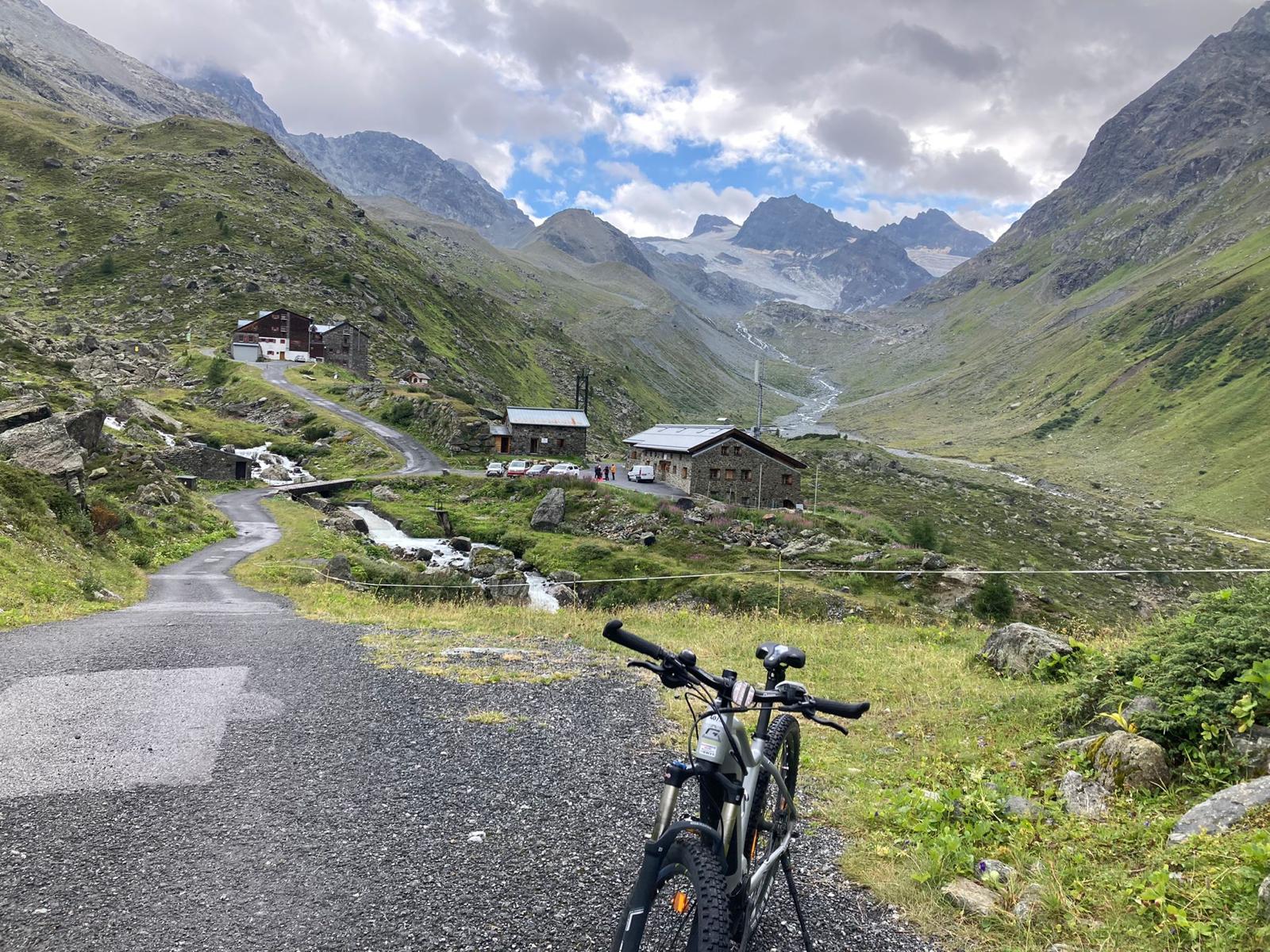 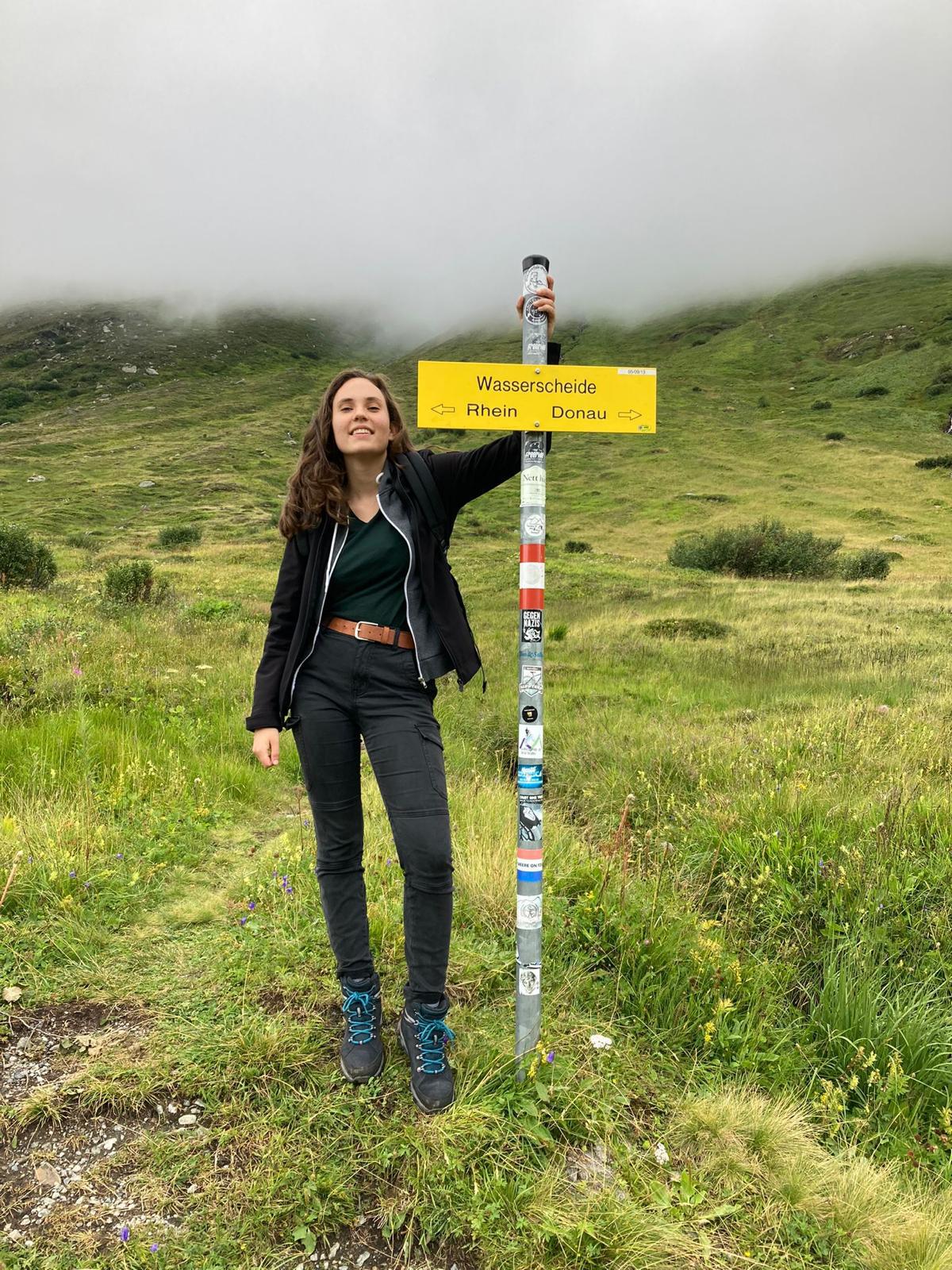 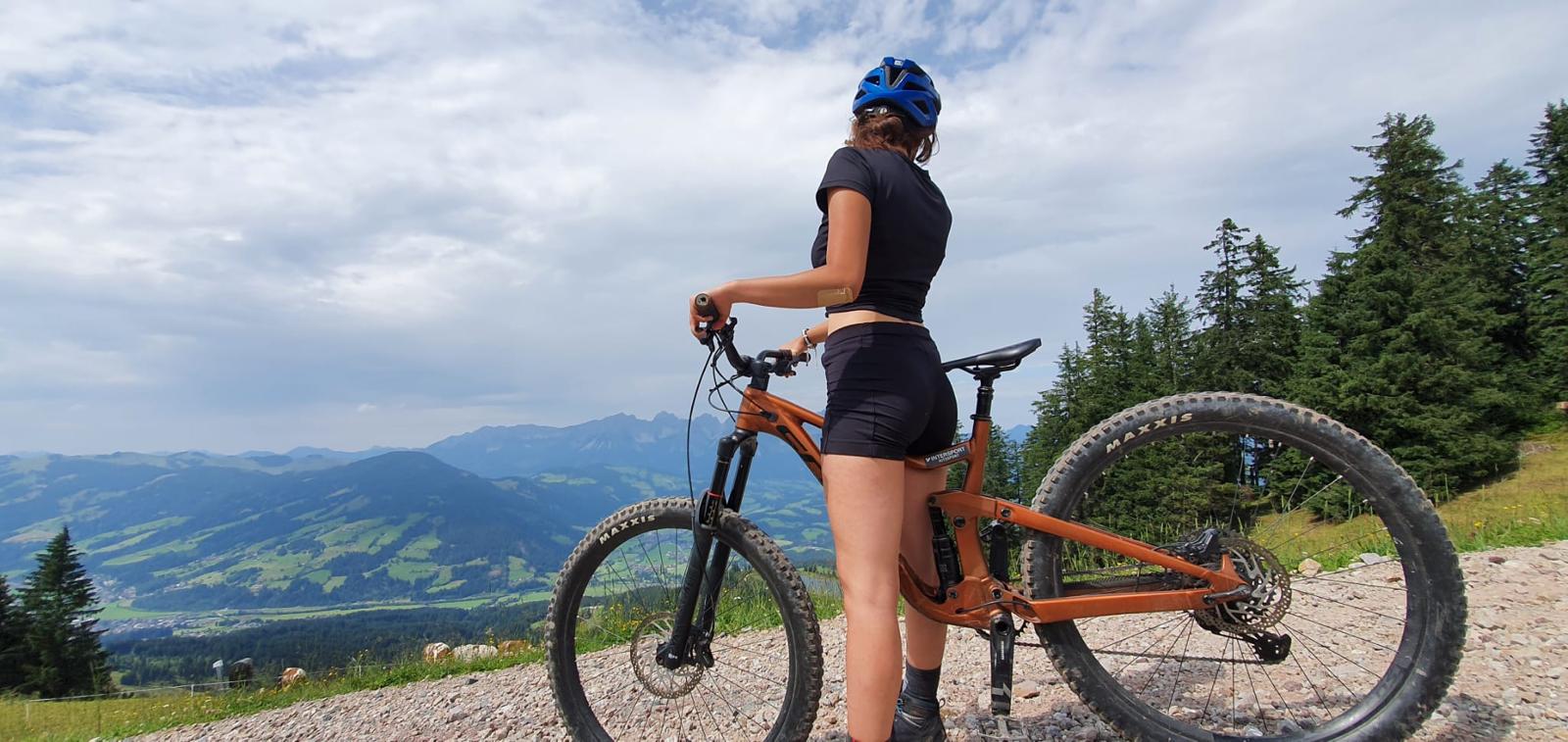 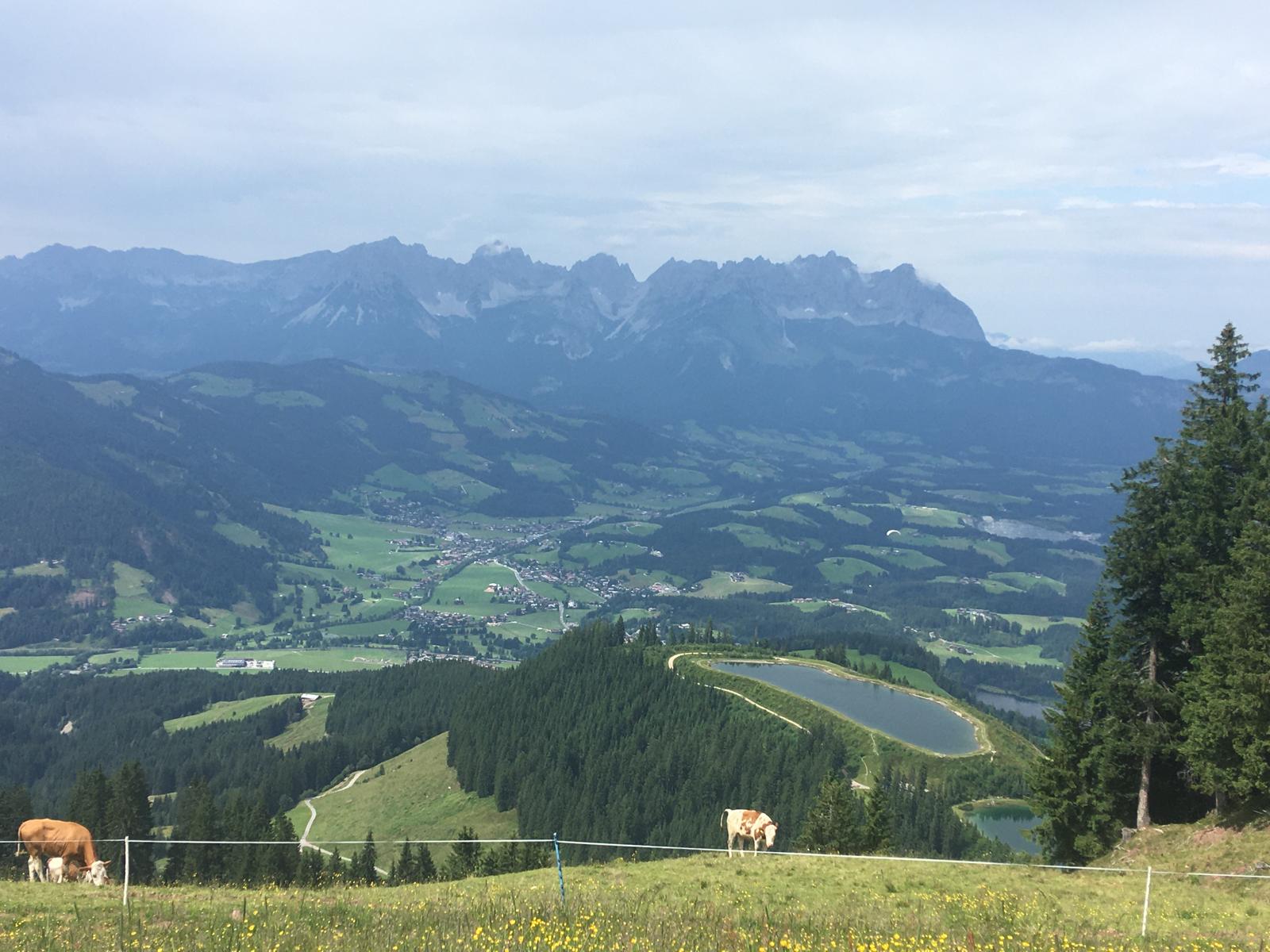 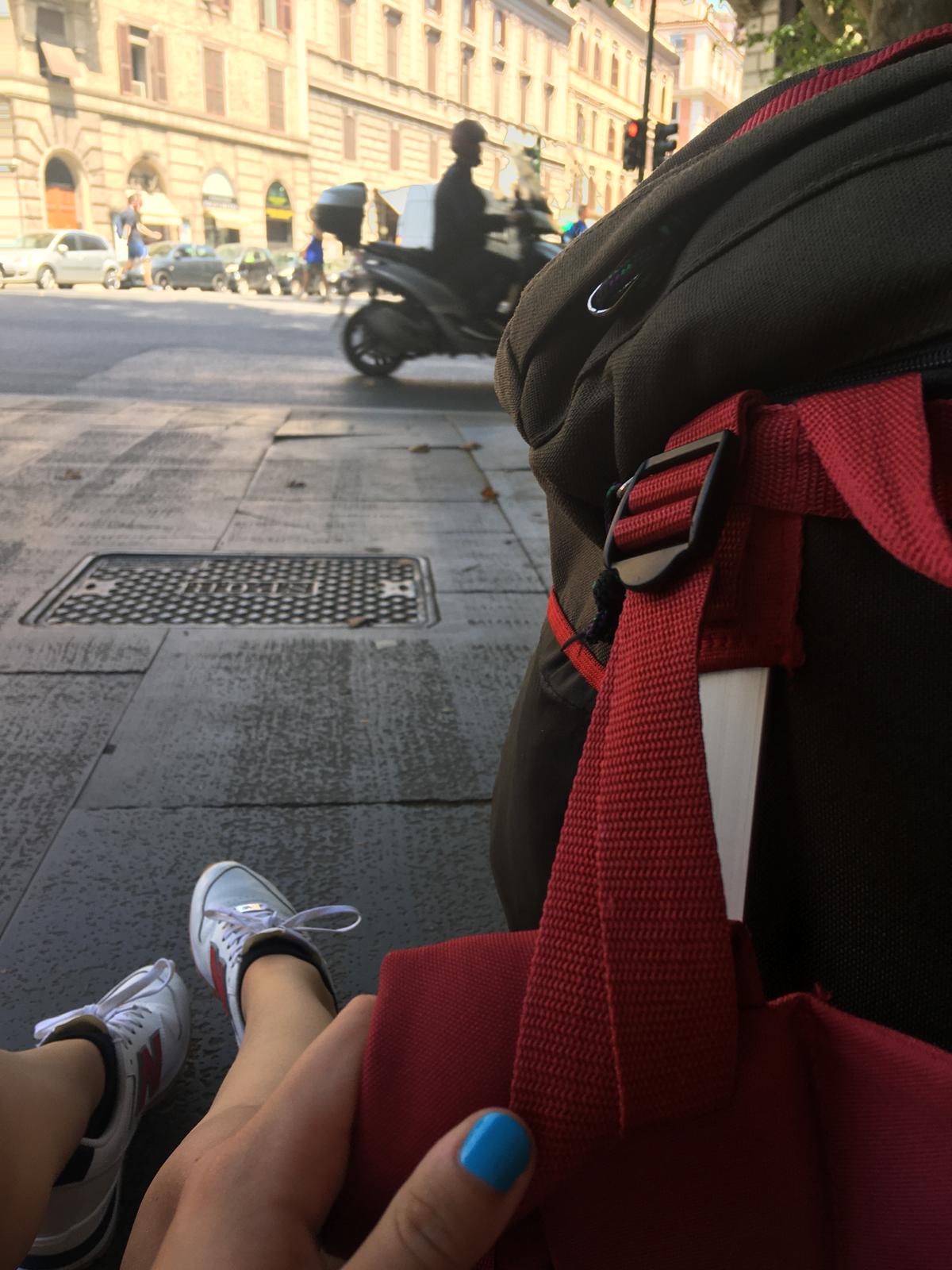 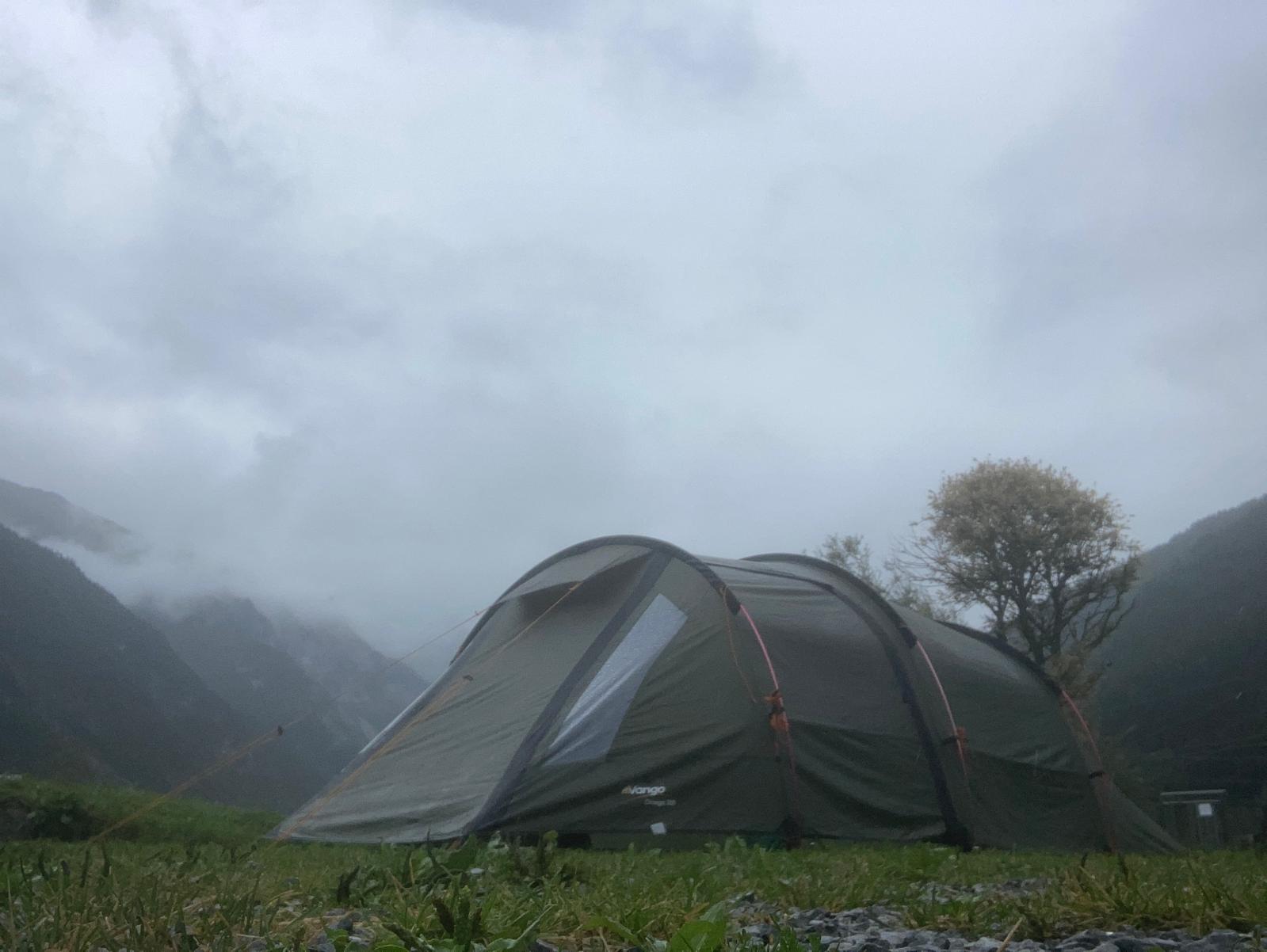 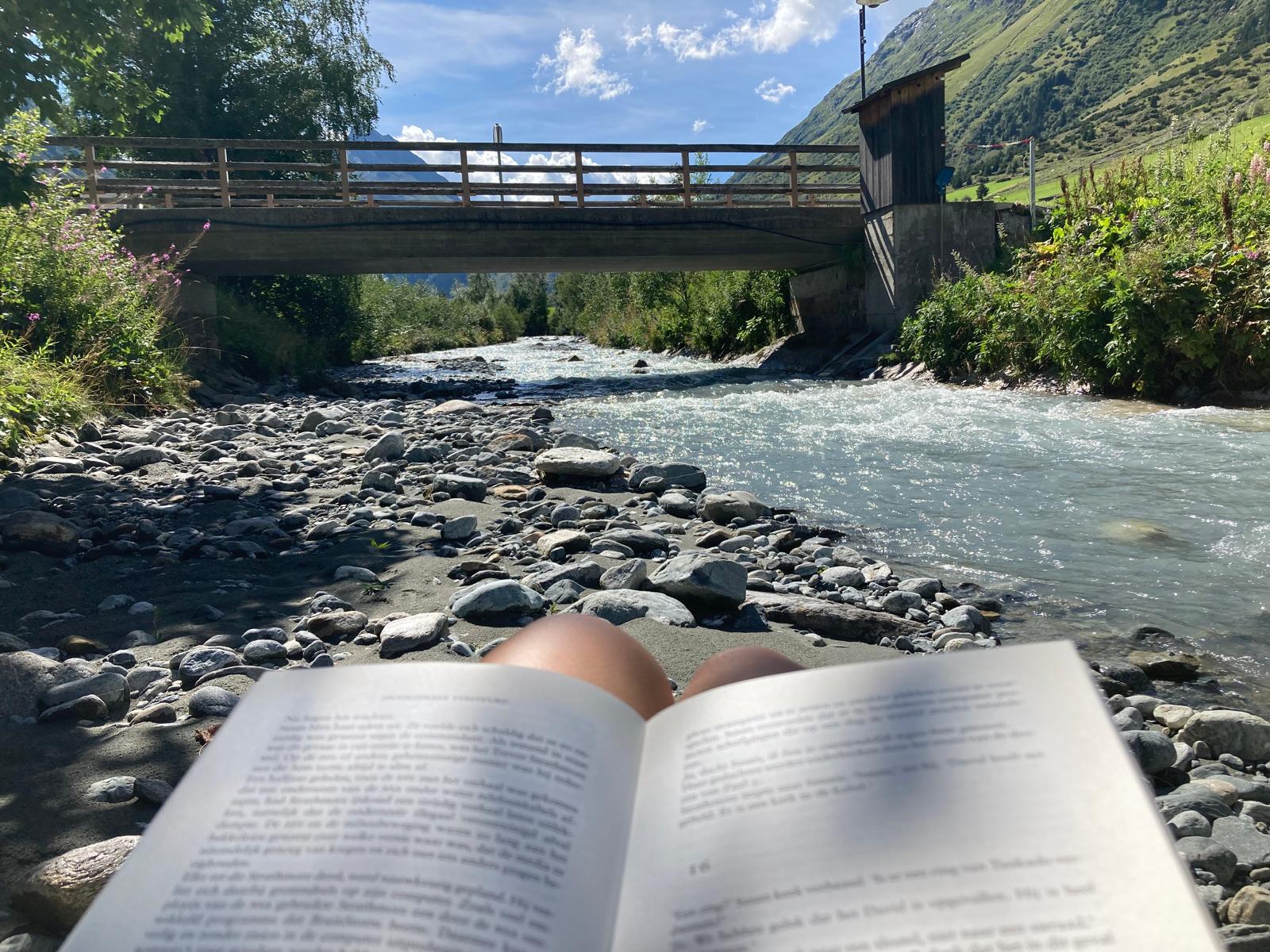 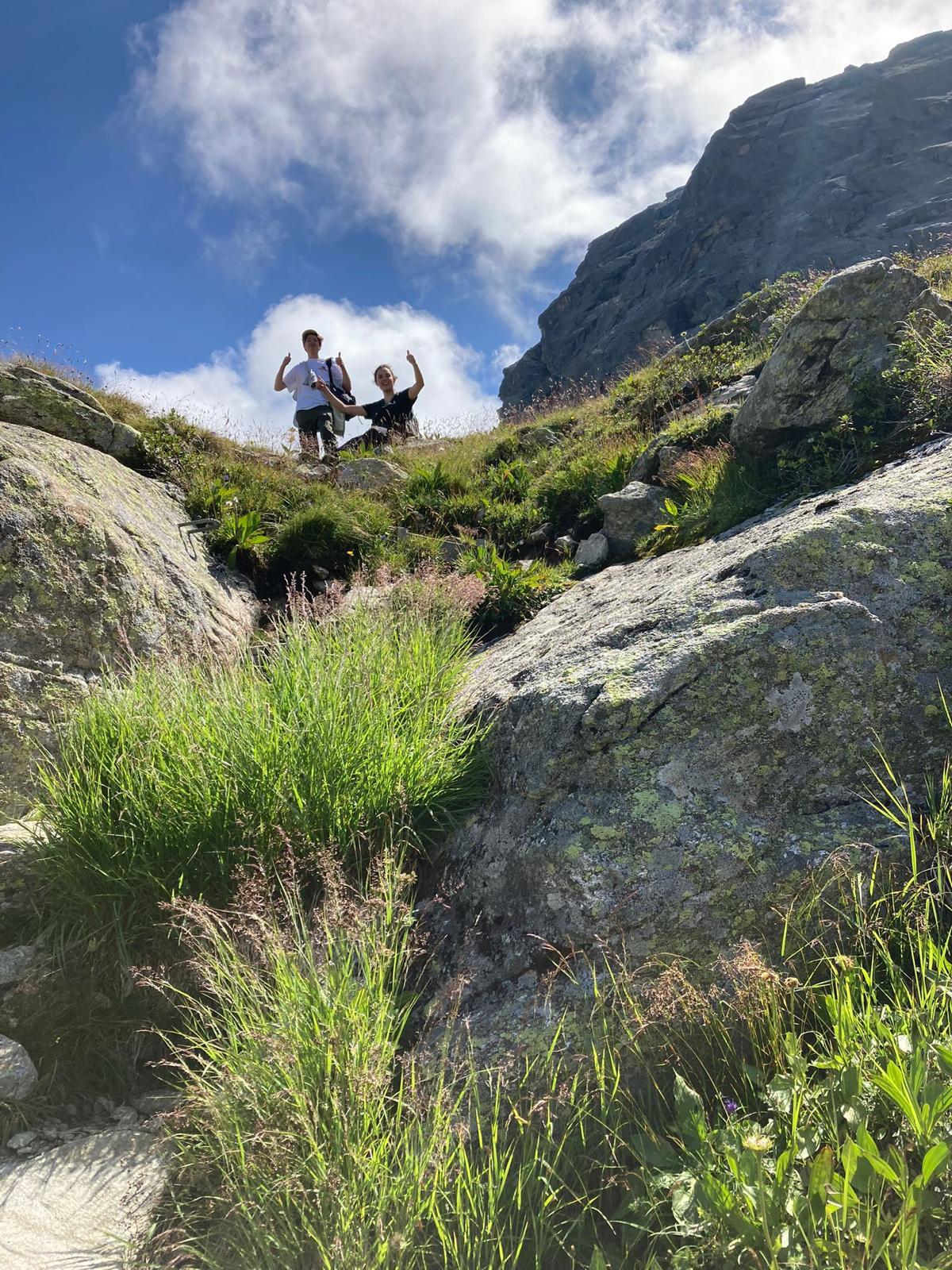 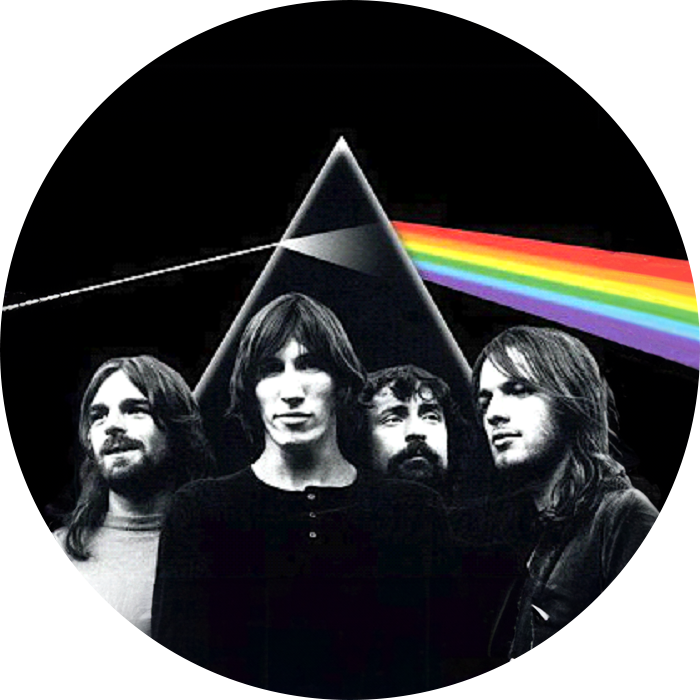 Personal life
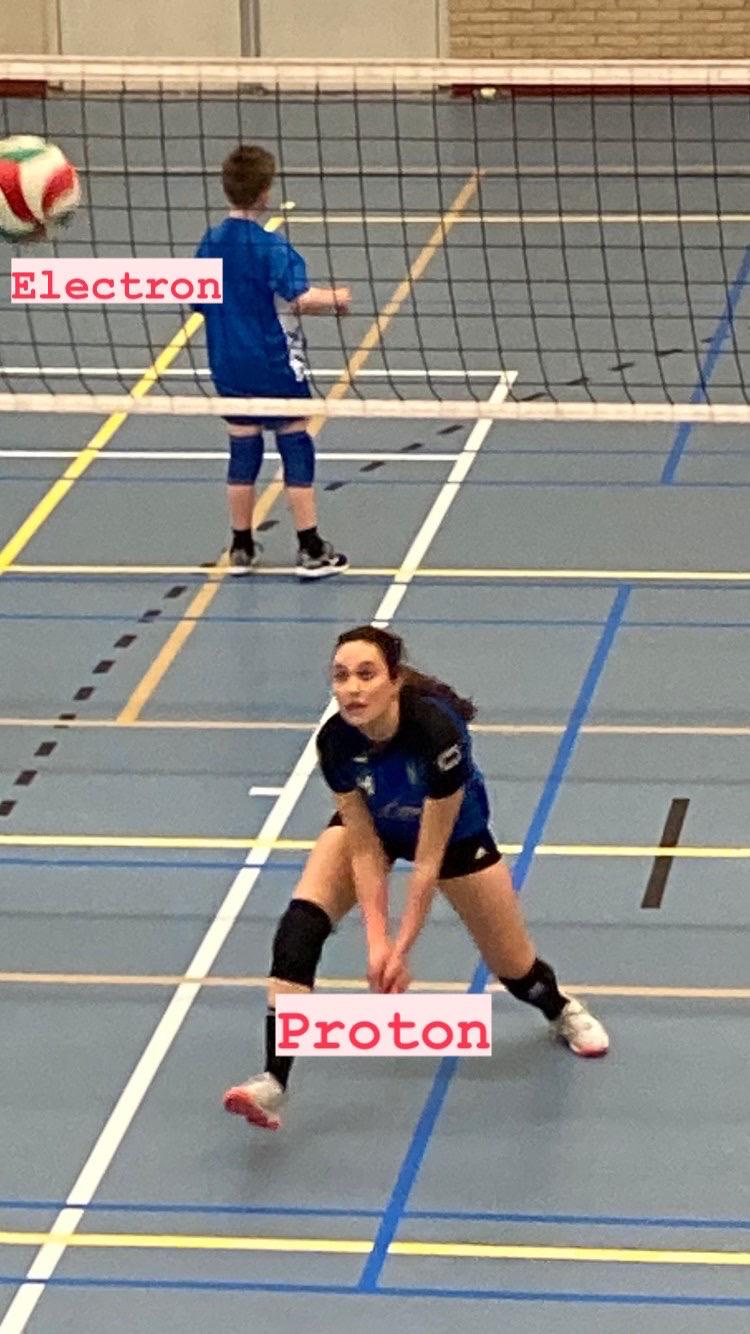 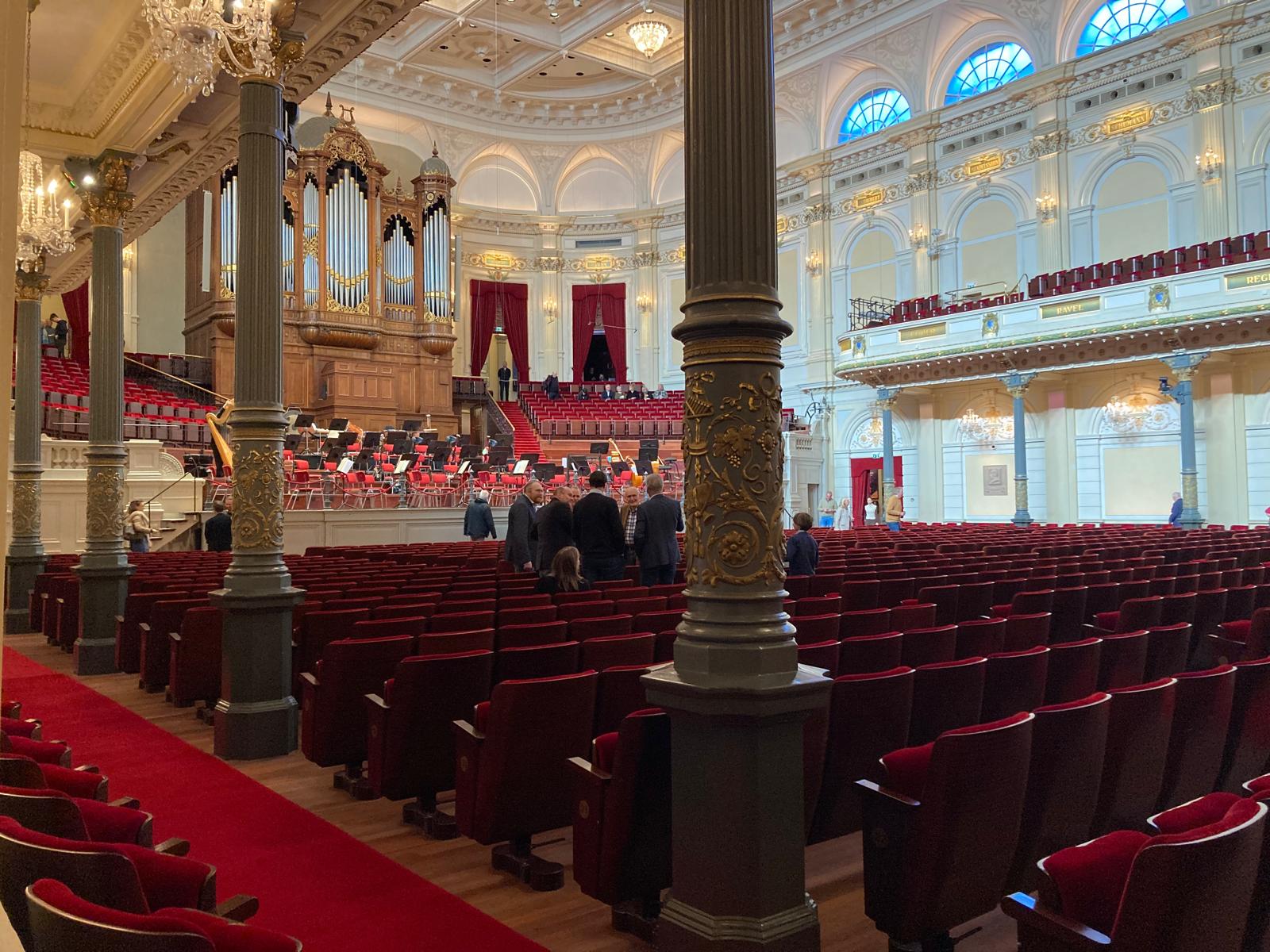 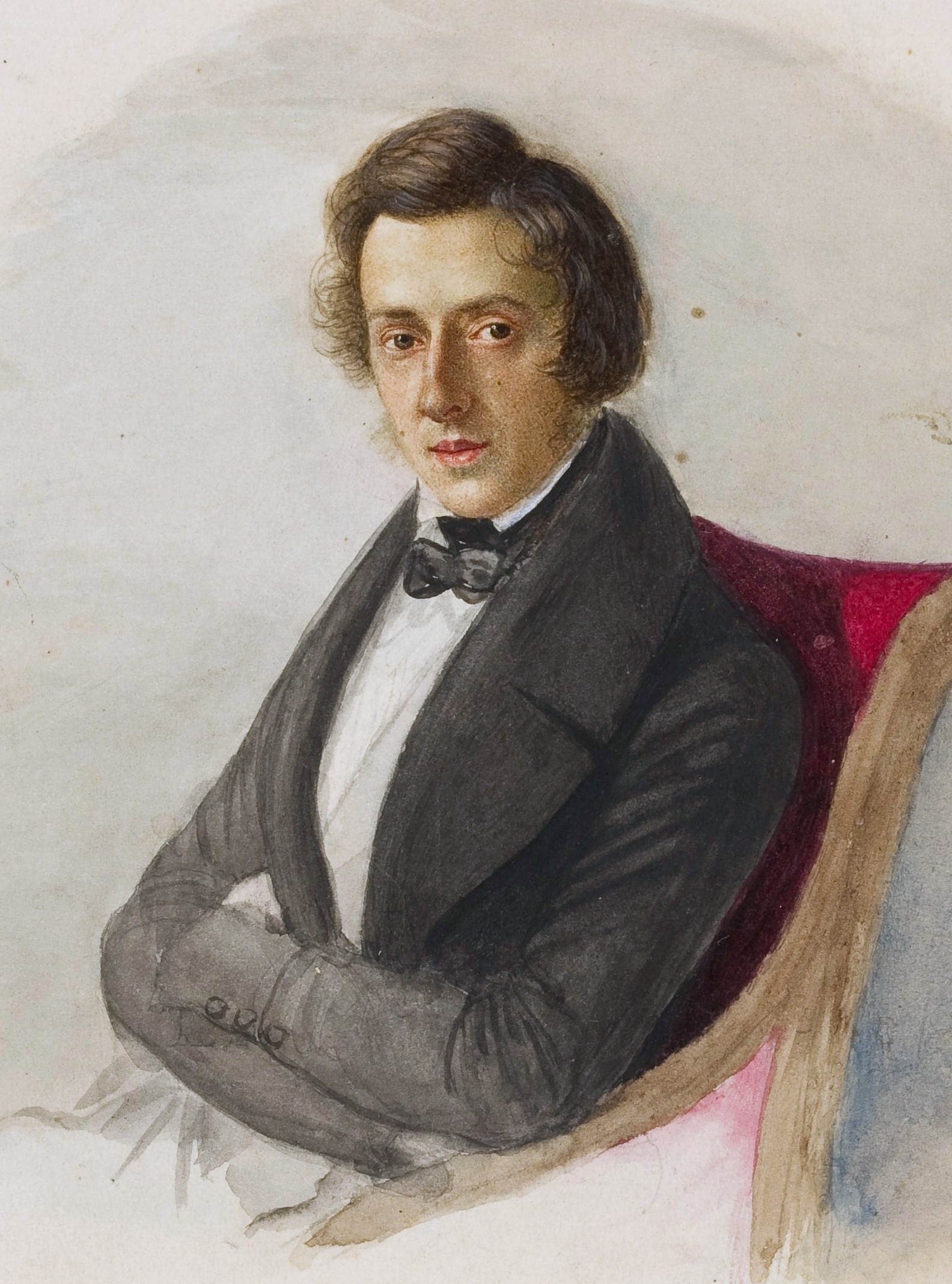 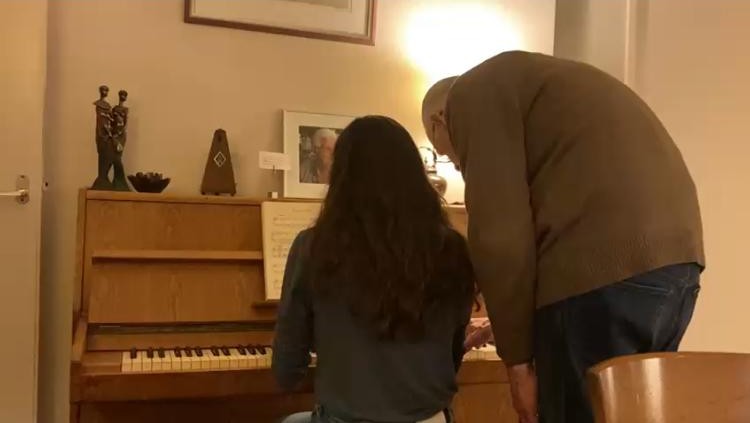 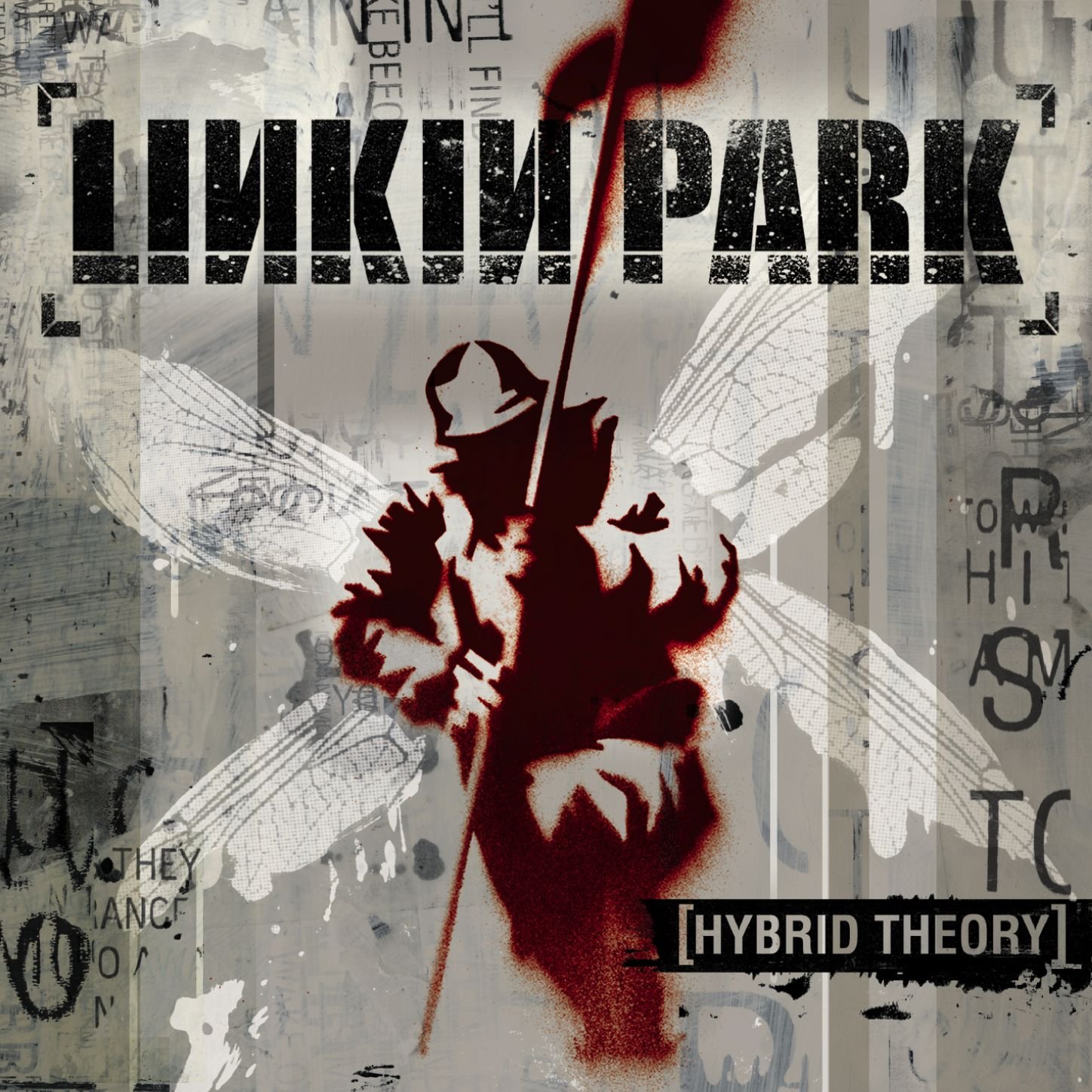 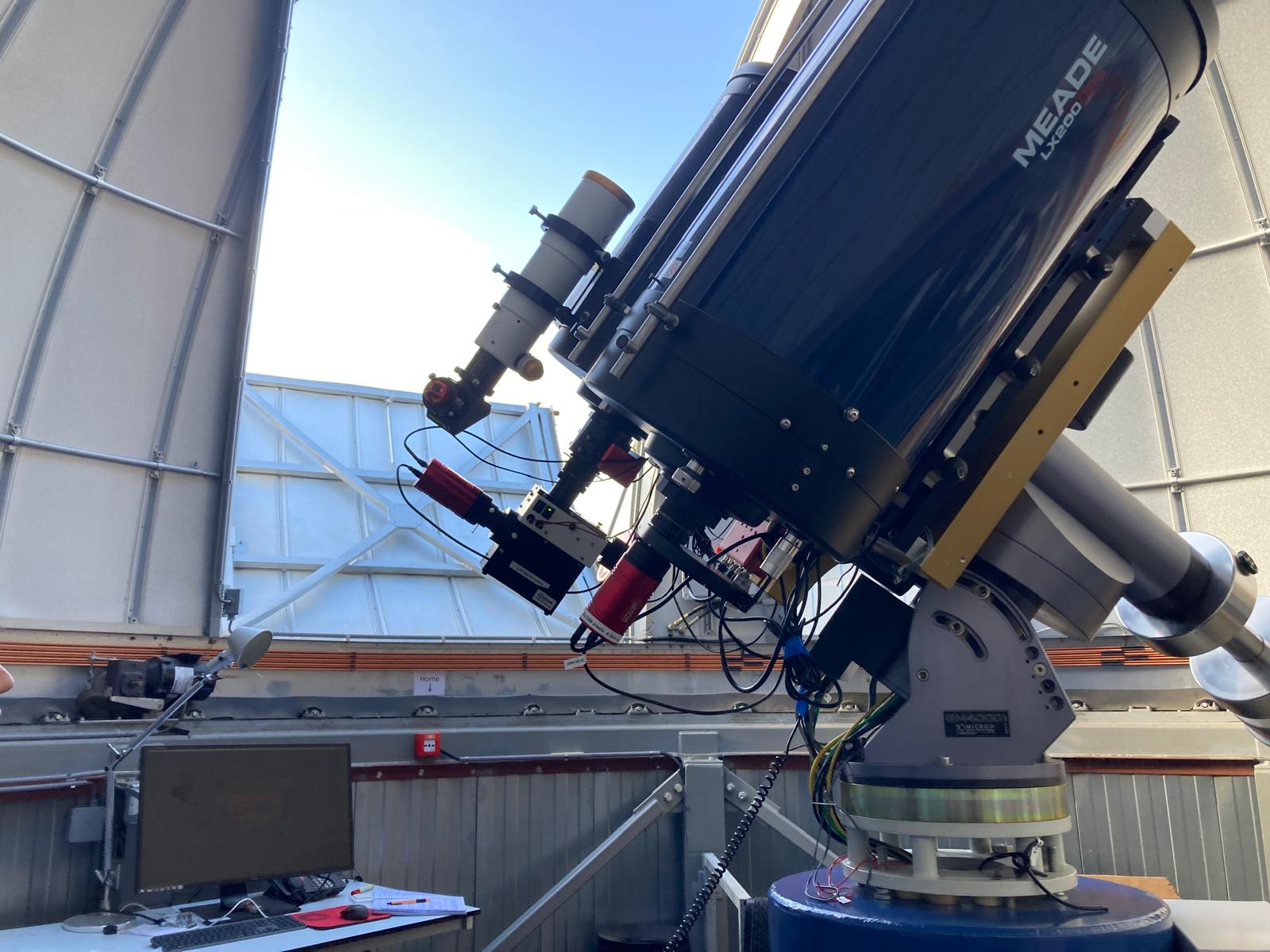 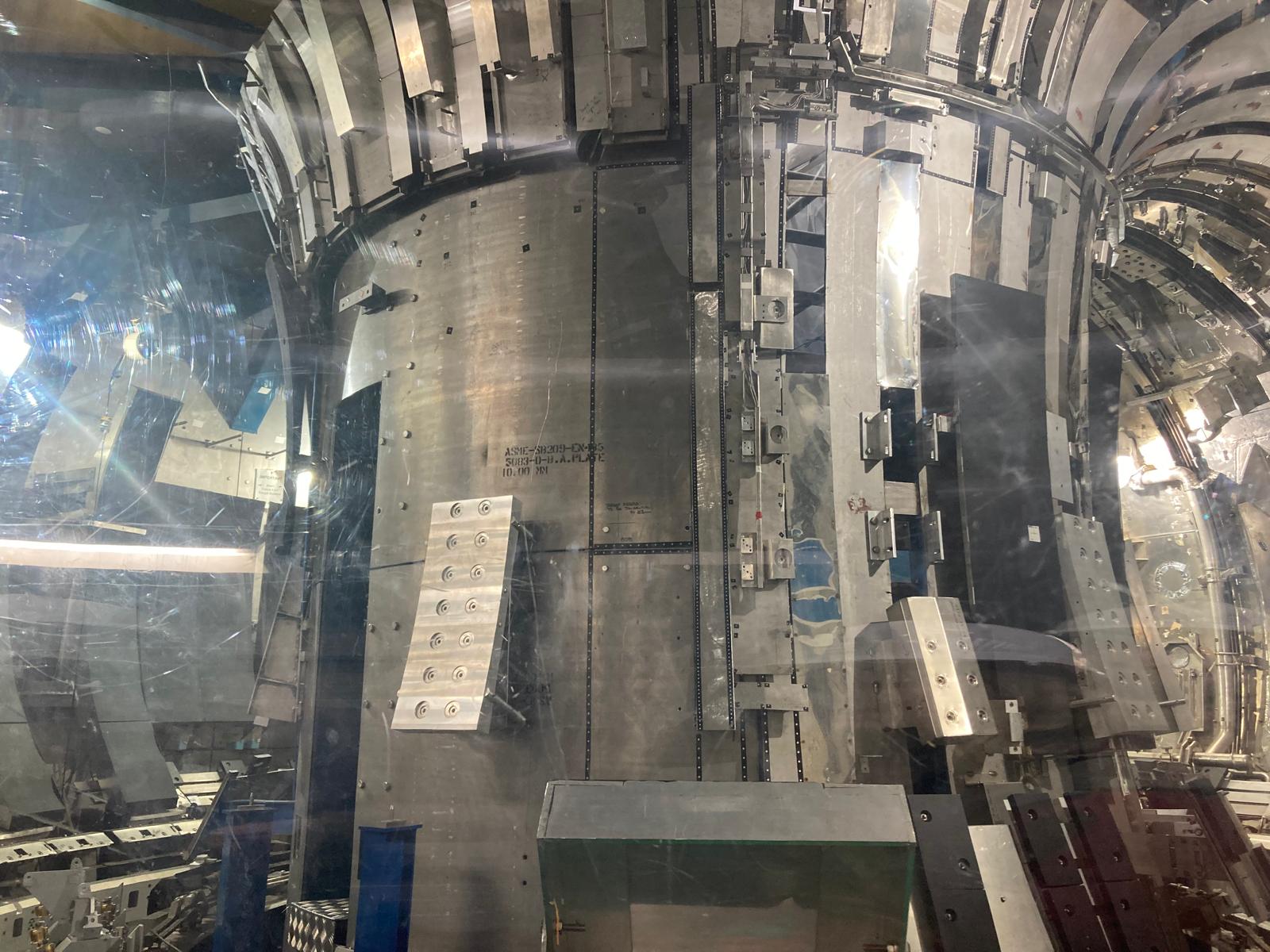 Background
Bsc. in Physics and Astronomy, University of Amsterdam
Teaching problem classes in Astronomy
Interests: theoretical physics and particle physics (cosmology is cool too)
Next: Msc degree Grappa, University of Amsterdam
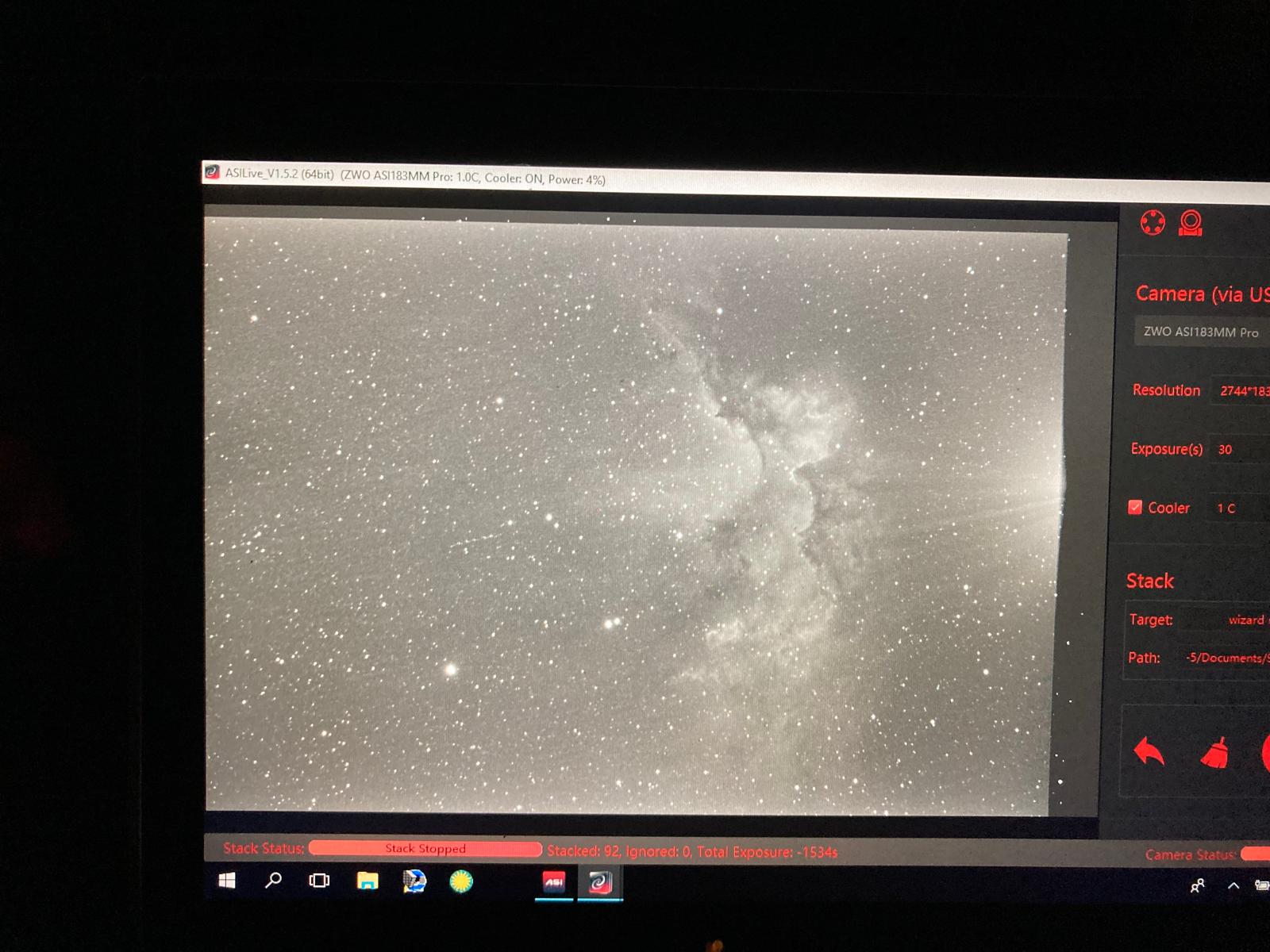 the Joint European Torus, nuclear fusion
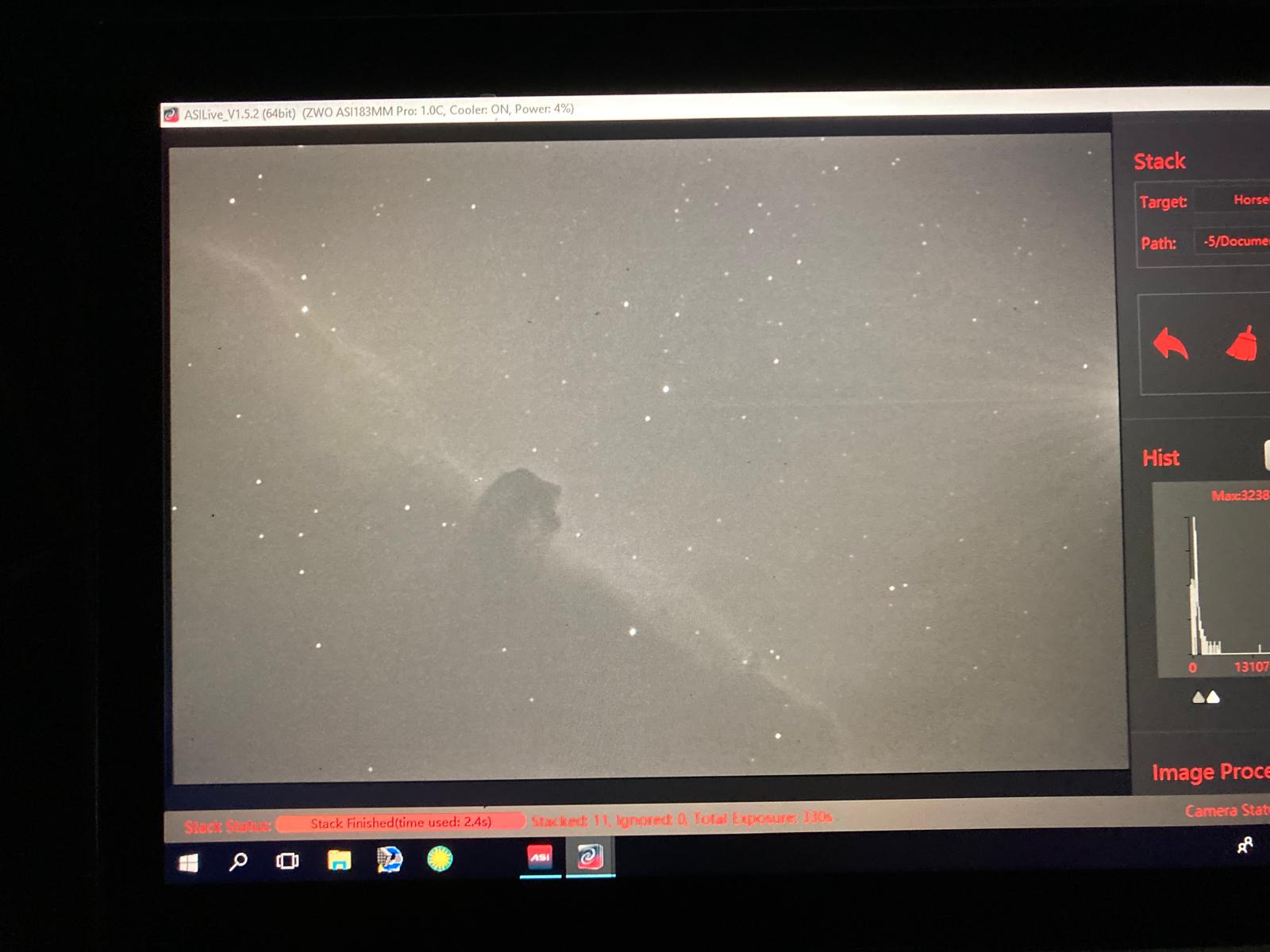 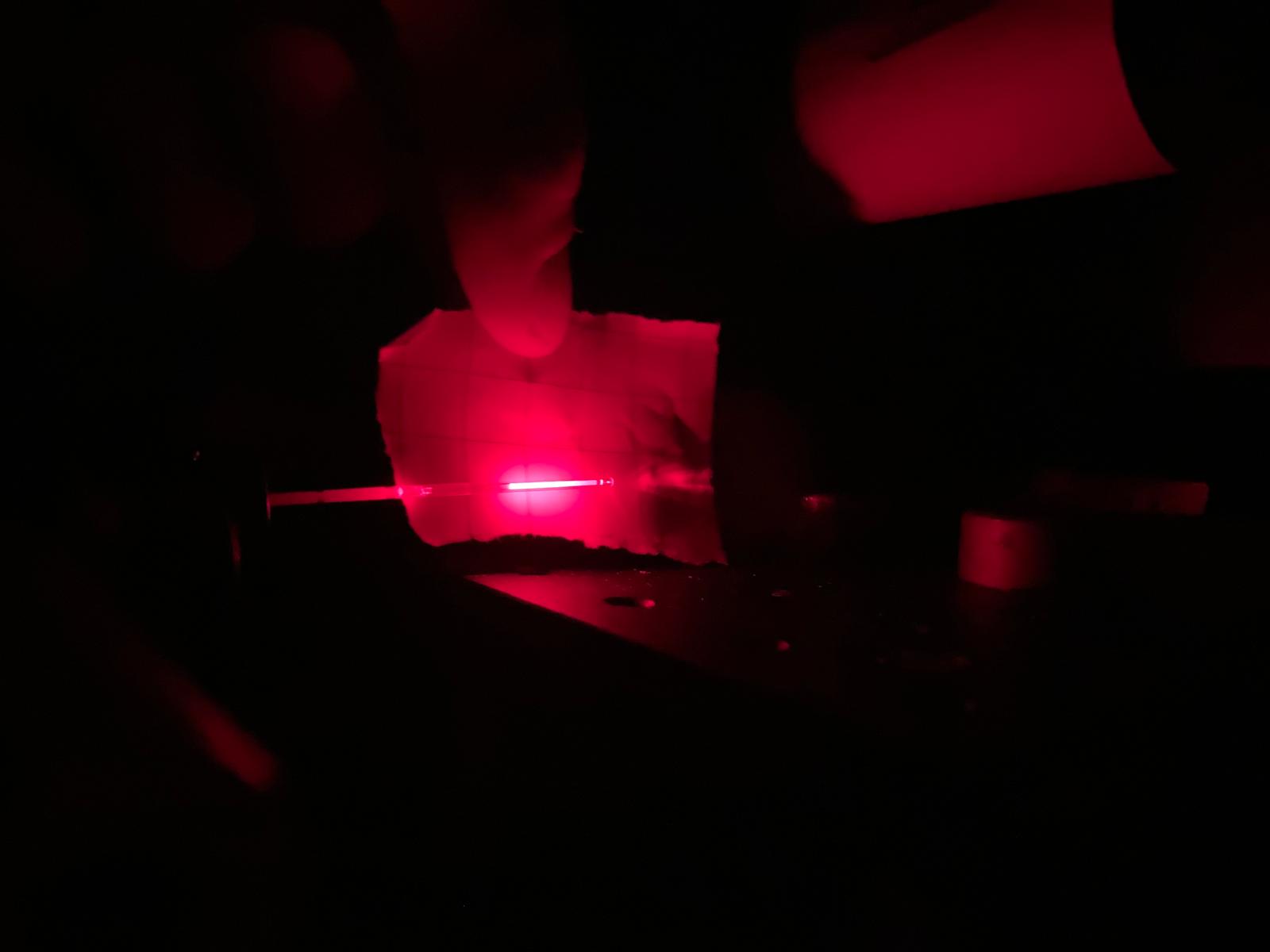 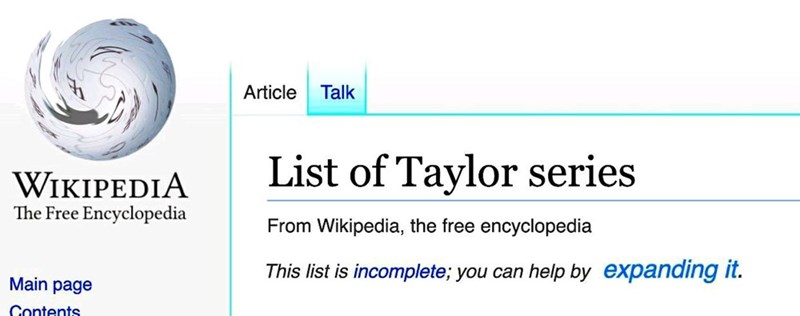 Project in ATLAS-group:
Searching for CP-Violation in Higgs Boson Production with Simulation-Based Inference 
Study the CP-odd SMEFT parameter accessible in Higgs boson production
Explore the sensitivity using advanced machine- learning-based inference techniques implemented in the Python package MadMiner.
Train neural networks that estimate likelihood ratios by capturing correlations between observables
Memes (meeeeeeeeeeemes)
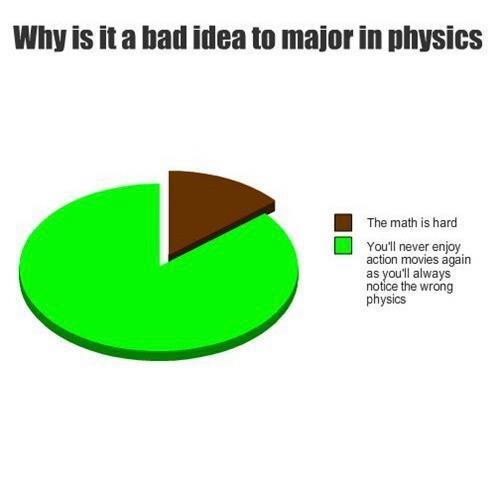 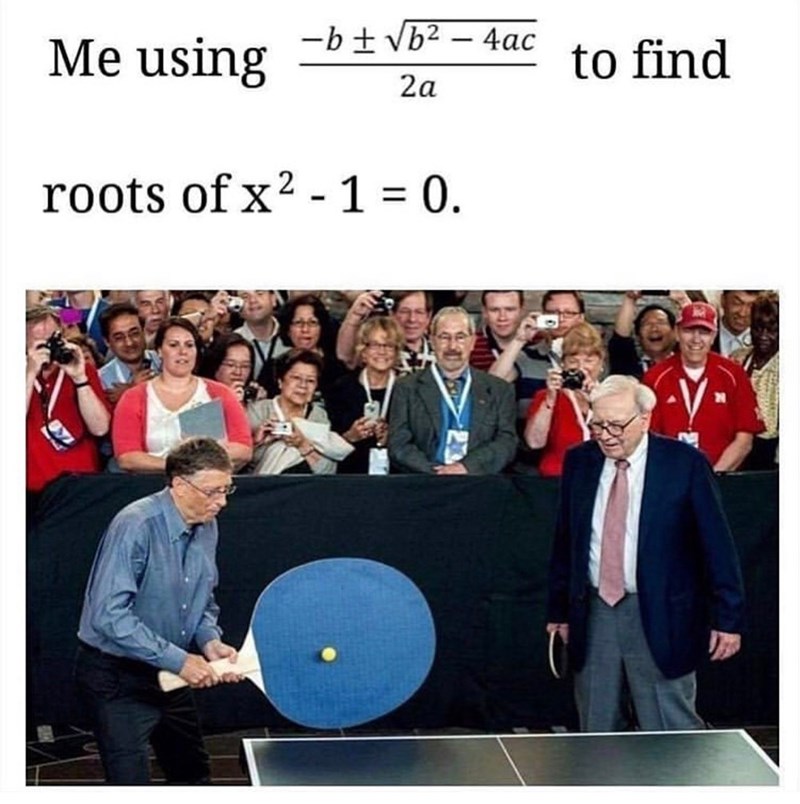 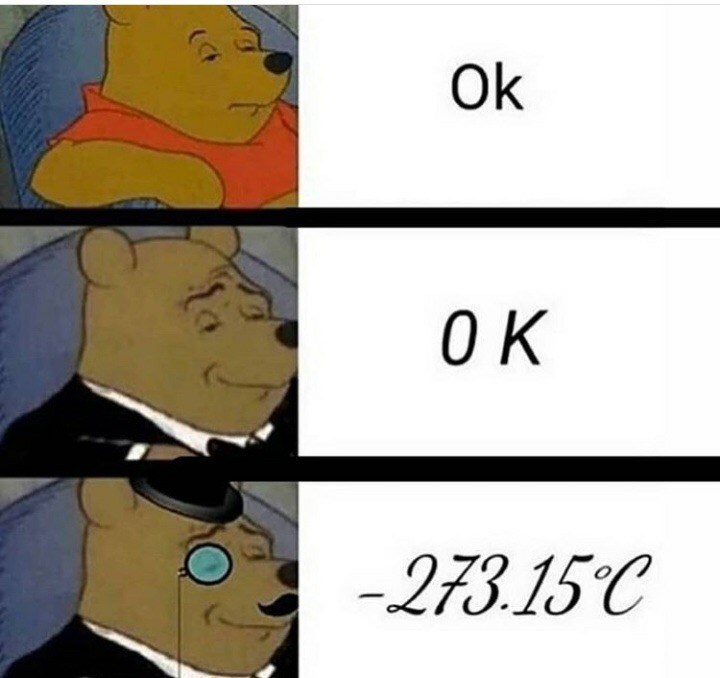 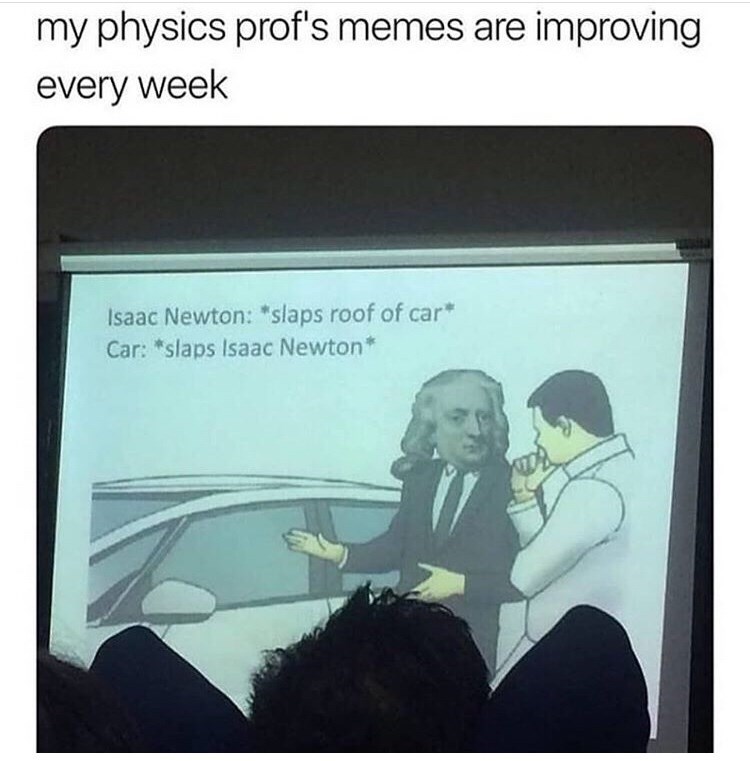 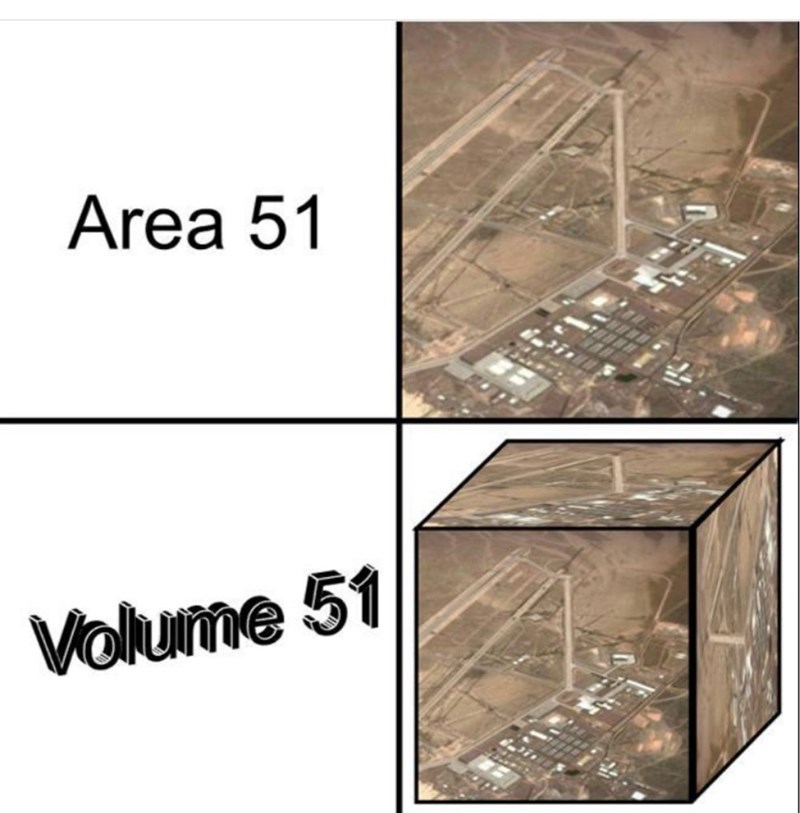 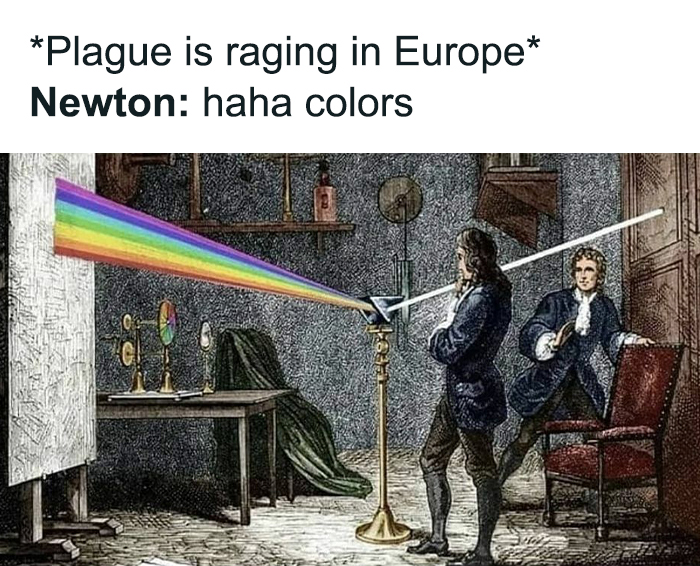 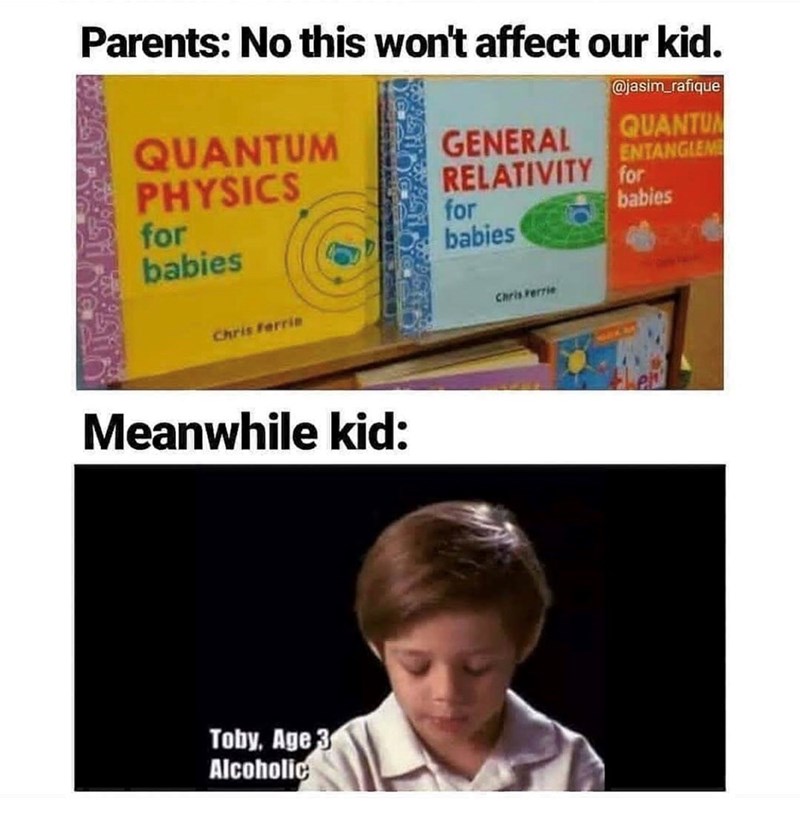